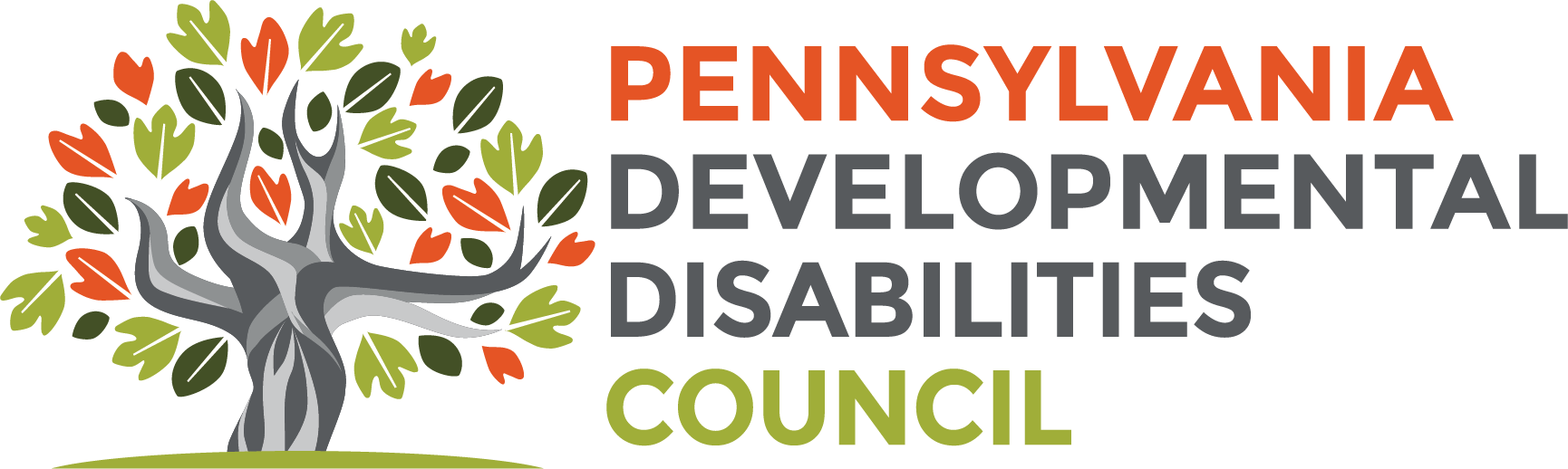 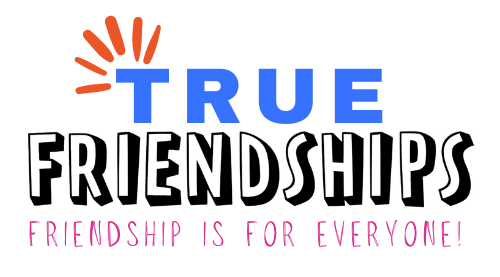 WELCOME!
Communication = Connection:
Tips for Communicating with Friends
This project is funded by the Pennsylvania Developmental Disabilities Council.
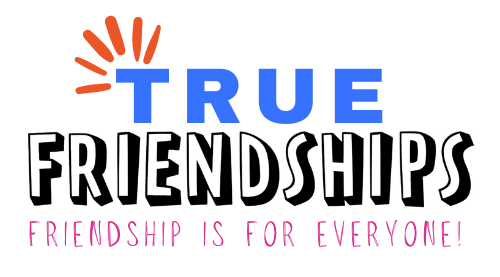 Special thanks to the Pennsylvania Developmental Disabilities Council for funding this project!
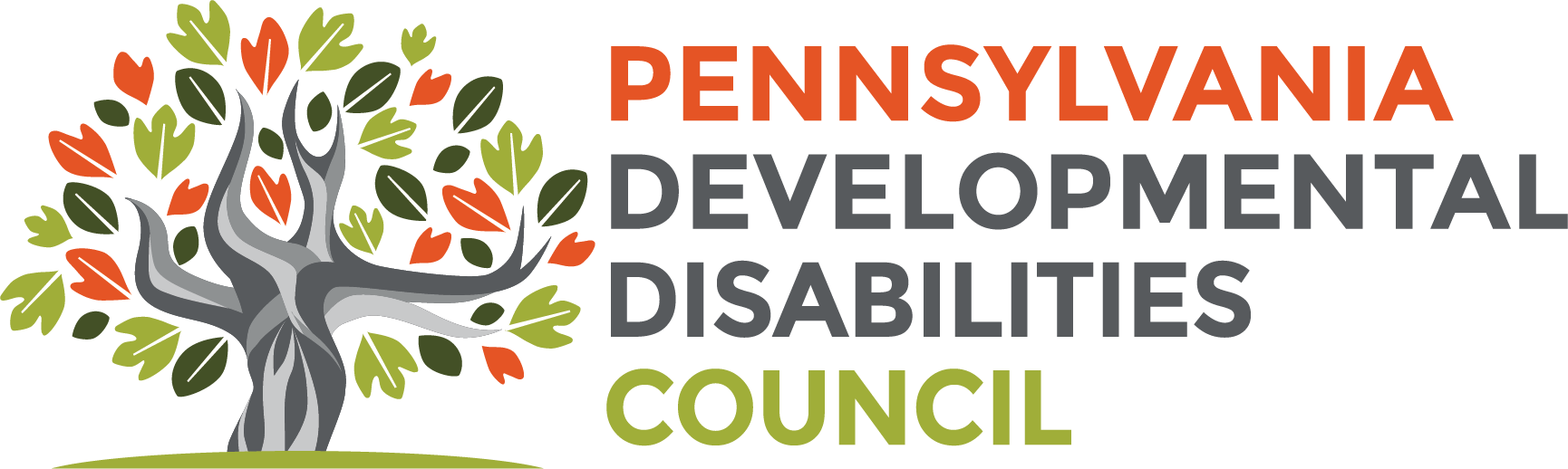 Learning Session Agenda
Background and Introductions
What is Communication?
Starting with the Person
The Many Ways We Communicate
Less is More
Tips and Tricks
Tool Time!
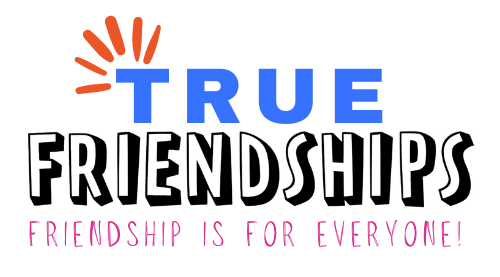 Introductions
True Friendships – Purpose
About True Friendships Project: 
True Friendships hopes to make is easier for people with disabilities to make and keep friendships. The True Friendships project is focused on creating opportunity and capacity for friendships for all.
[Speaker Notes: The PA Developmental Disabilities Council is funding the Authentic Friendships grant and awarded it to Values Into Action, our project is called True Friendships.  Our purpose is to help people create opportunities and capacity for friendships.  We are especially focusing on assisting people with disabilities, by listening to the challenges and barriers they have faced in locating opportunities to create friendship and then developing learning sessions based on the feedback we received.  The Learning sessions will begin in early 2024.]
True Friendships– Project Partners
Temple University, Institute on Disabilities
Disability Pride PA
PA’s Education for All Coalition, Inc. – PEAC
Open Future Learning
Let’s Zoom!
Why We are Here
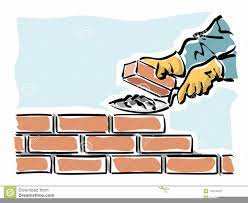 Communication is the foundation for all human relationships. We use communication as a tool to share with others, understand, resolve conflicts, collaborate and build warm and trusting relationships.
What is Communication?
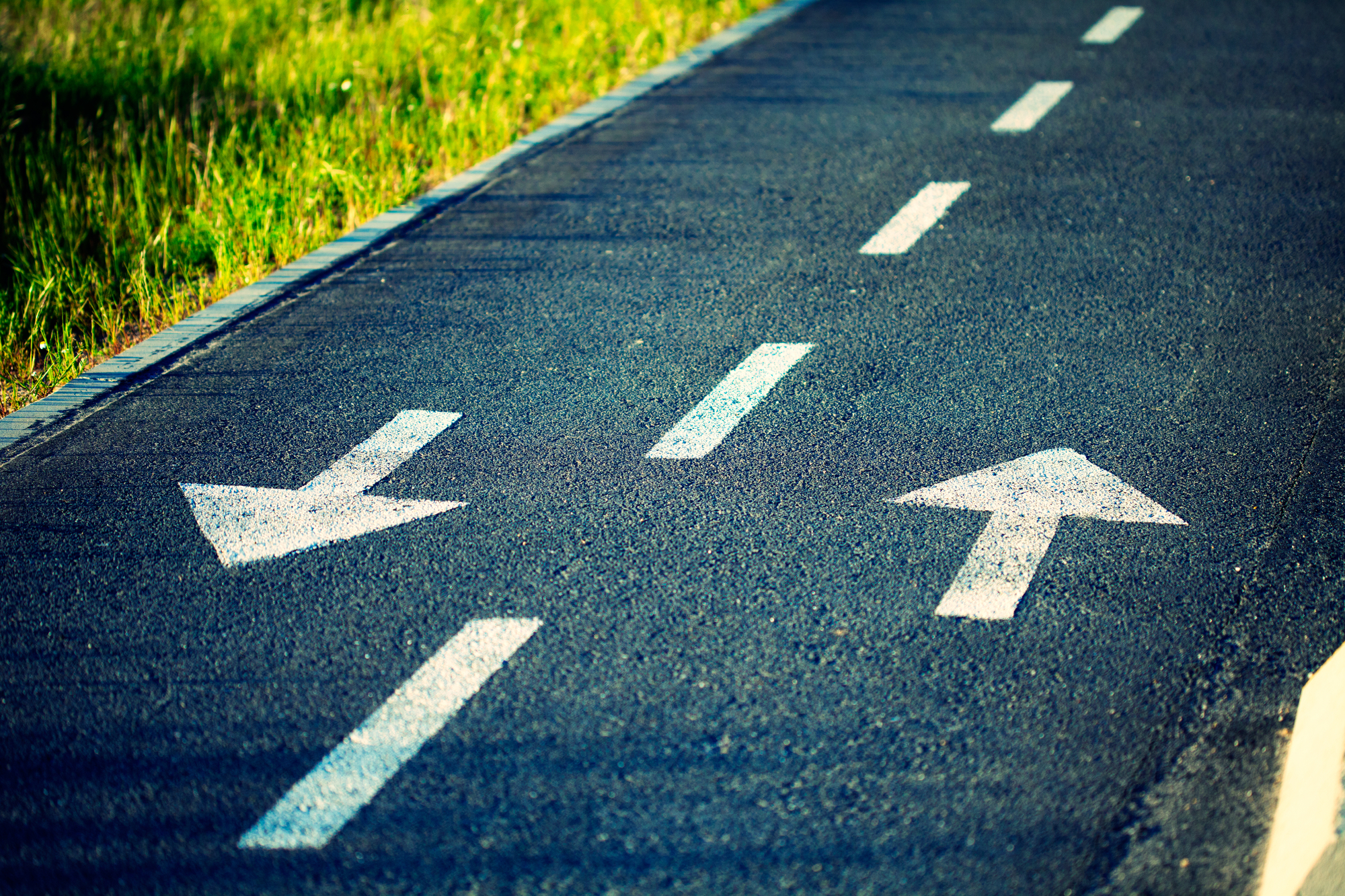 Communication is…
A two-way street
It requires us to receive and express:
Information
Feelings
Experiences
What is Communication?1
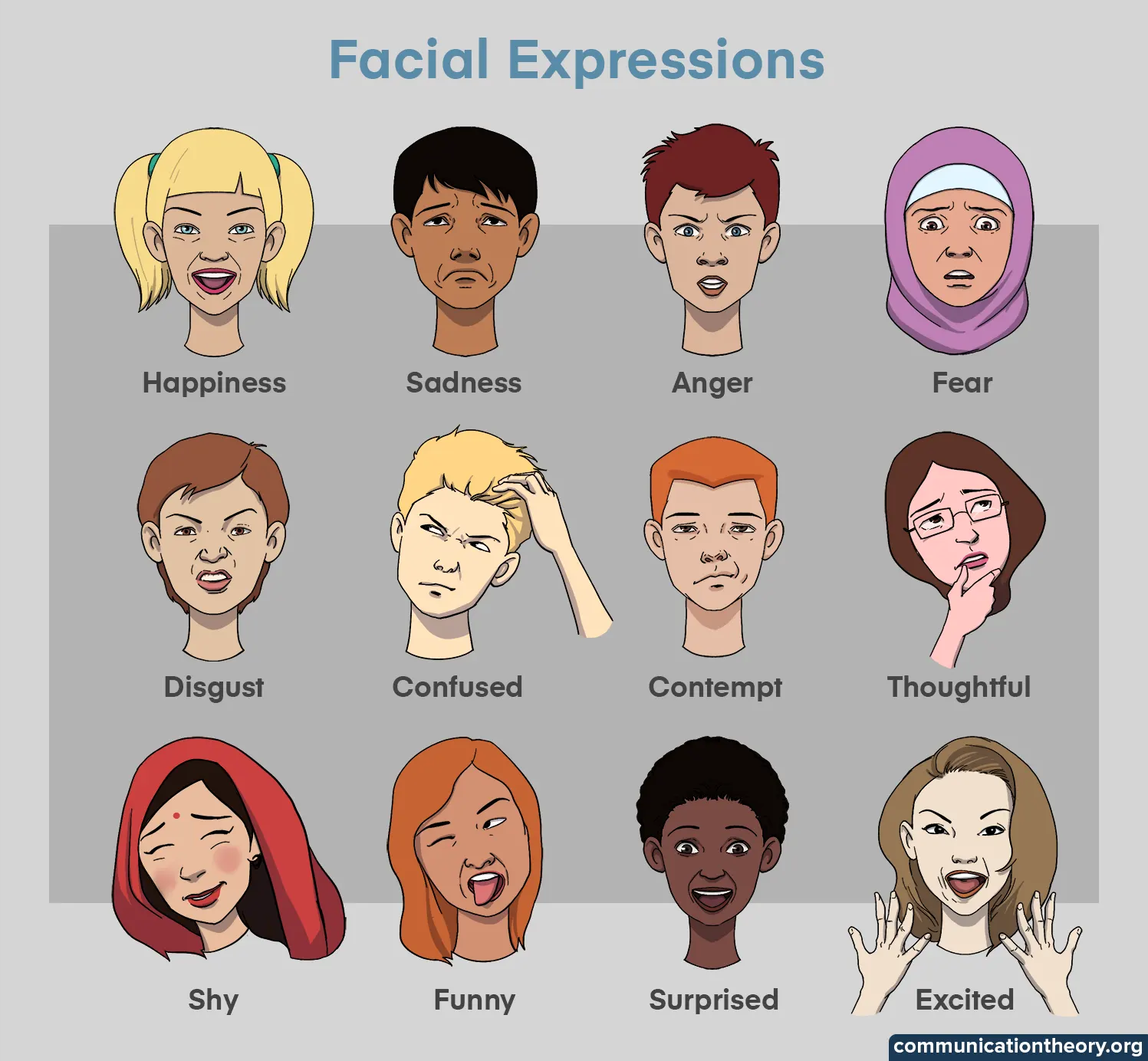 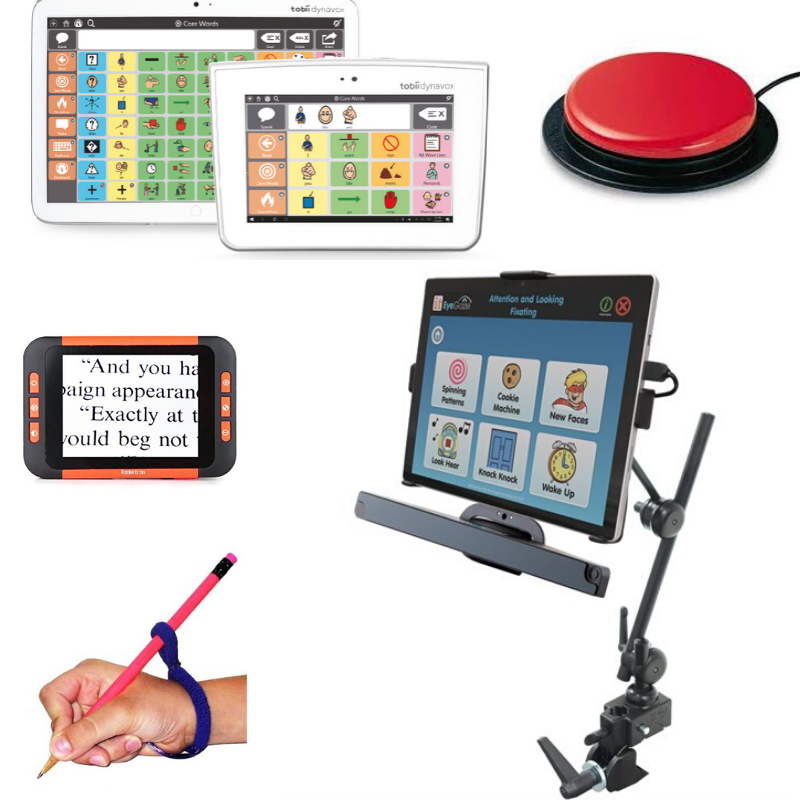 Communication is…
More than just words
Gestures (Pointing, signing, movement)
Facial expressions
Objects (Pictures, symbols, sound boards, and more)
Behavior
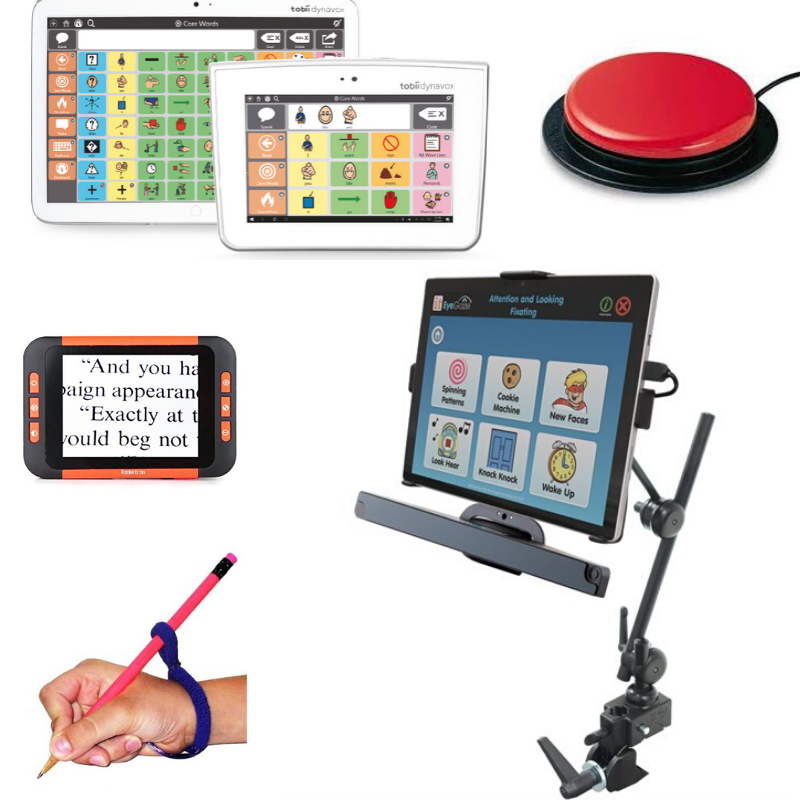 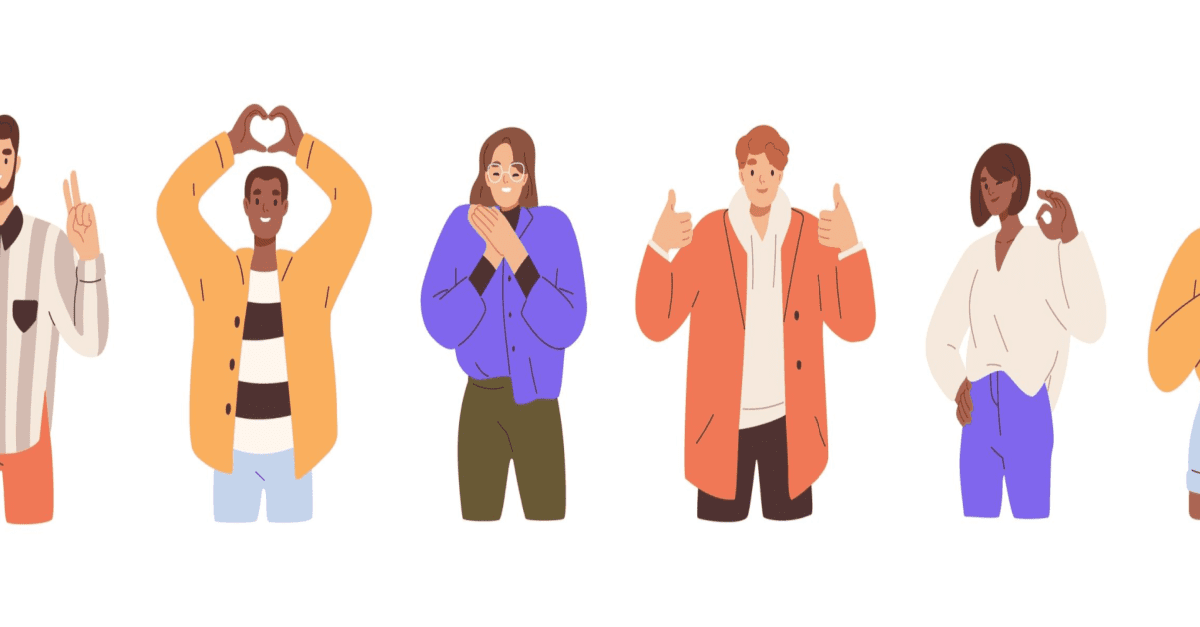 What is Communication?2
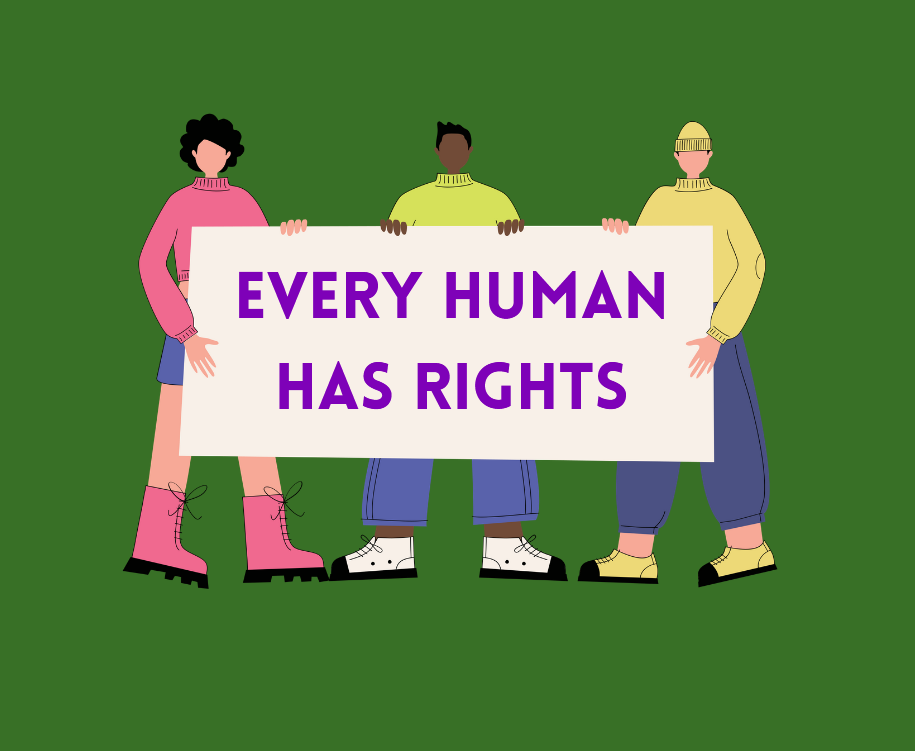 Communication is…
A human right!
It is a right to be able to influence what happens in your life, and that is done through communicating your wants and needs
It is a right to be communicated with in a way that is meaningful to you.
Barriers to Communication
Common barriers to communication that people with disabilities experience:
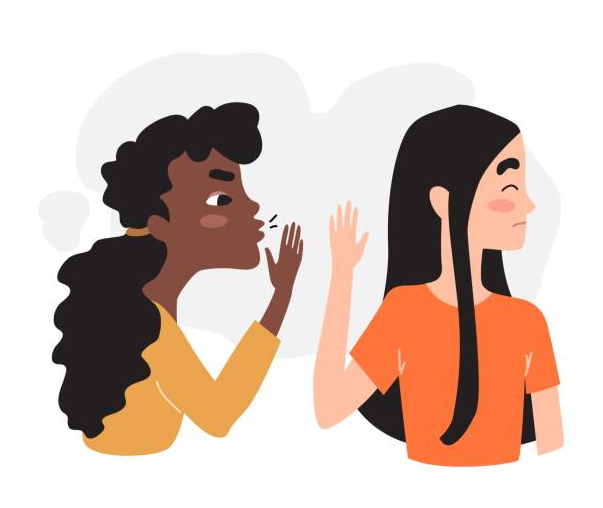 Not being listened to
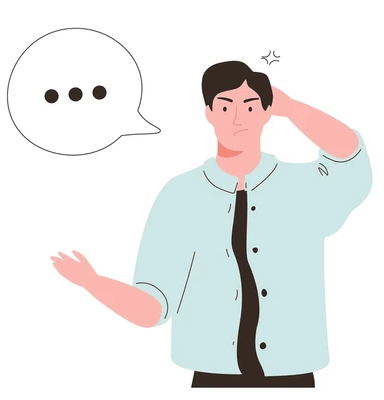 Uncertainty about how to connect
Not being given enough time
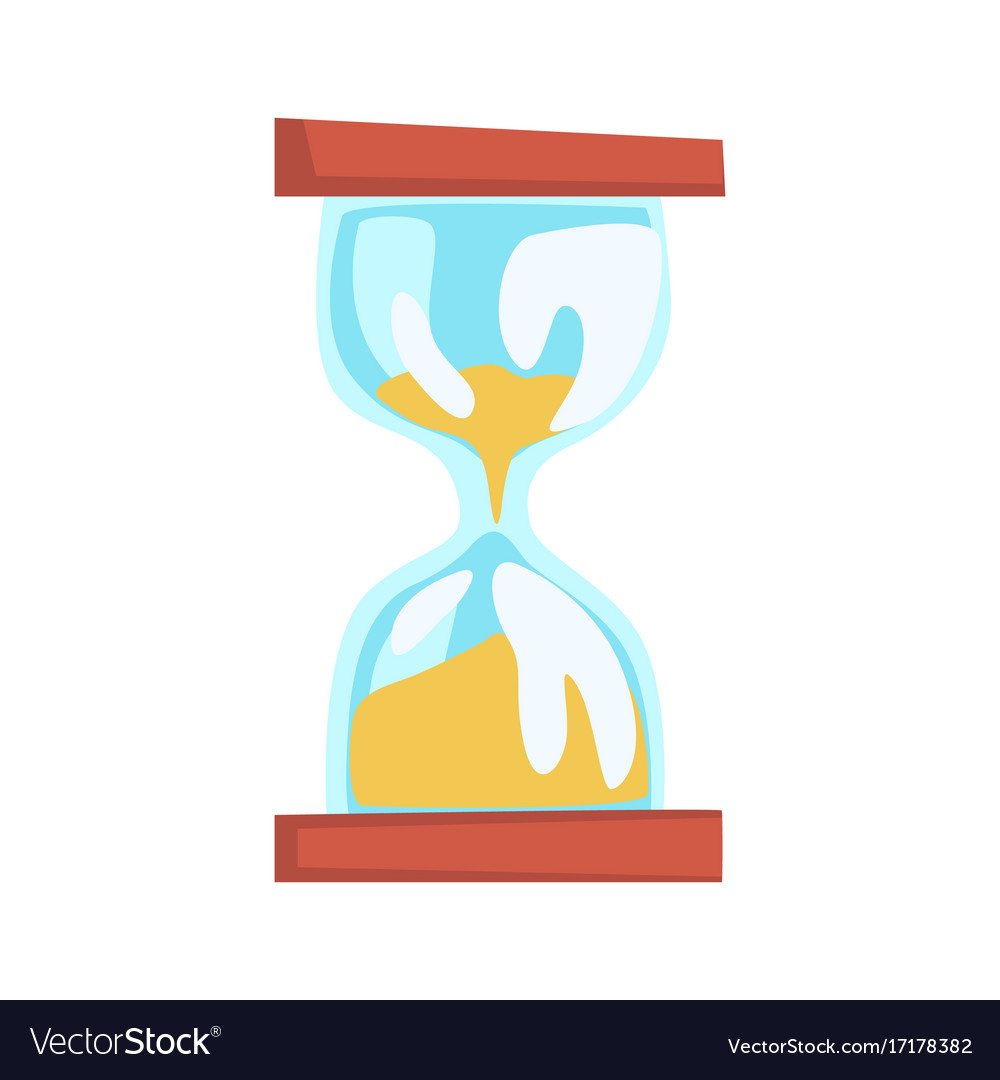 These barriers can be frustrating, and sometimes lead to a person giving up on trying to communicate.
Communication is a Process
Remember that communication is a skill and a process that grows with you. 
It’s okay to mess up!
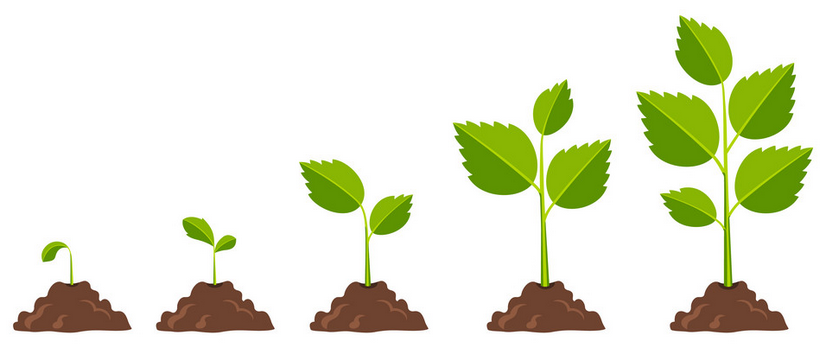 Guessing Game: What Feeling are They Feeling?
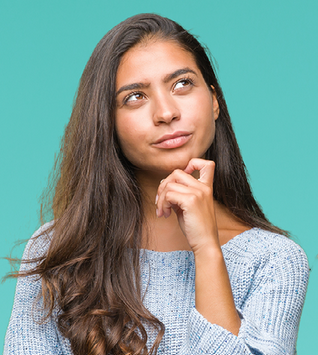 Guessing Game: What Feeling are They Feeling?1
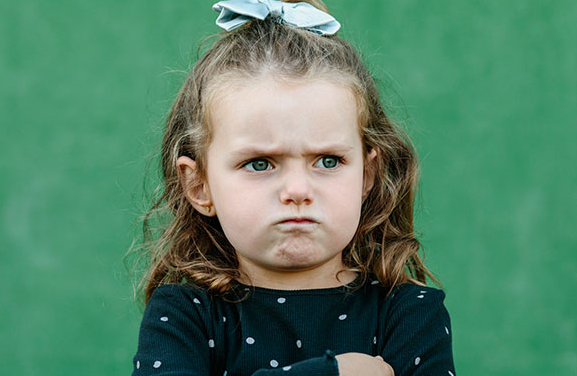 Guessing Game: What Feeling are They Feeling?2
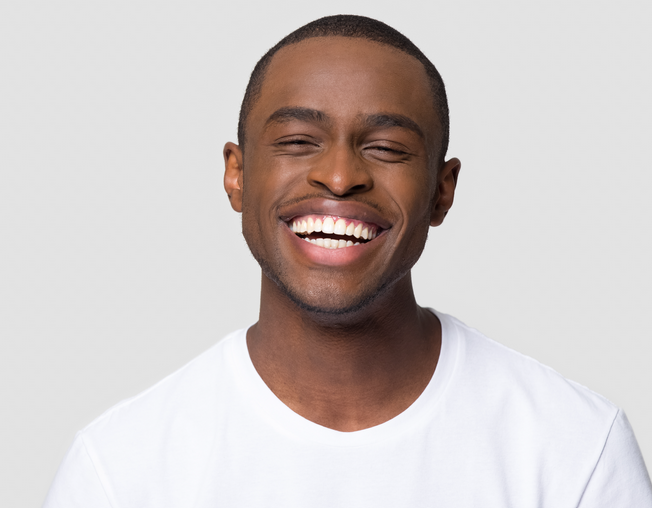 Guessing Game: What Feeling are They Feeling?3
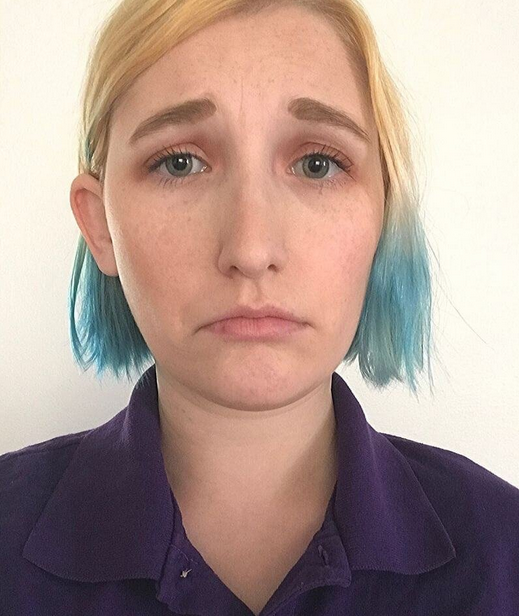 Guessing Game: What Feeling are They Feeling?4
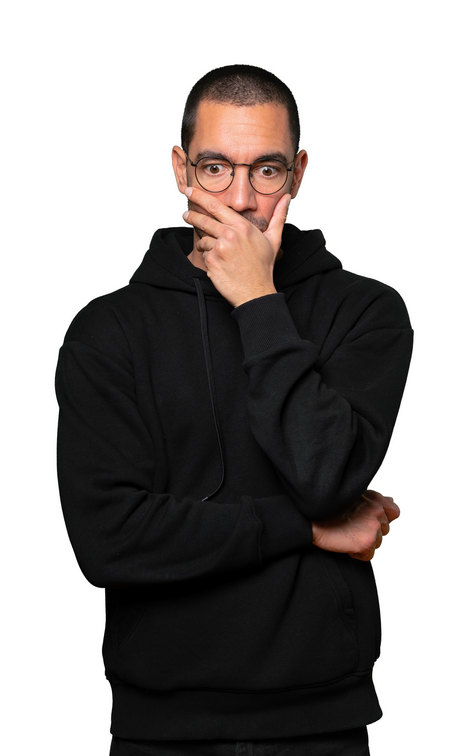 Start with the Person
Open Future Video: “Start with the Person” (2 minutes, 8 seconds)
“Listen slow with your whole body so that what I say will enter your heart.”

When we’re communicating, it’s best to Take it SLOW:
S: Share time with the person
L: Listen to the person
O: Observe what happens and try to make sense of it
W: Wait for a response. Give them time to communicate

Activity: Put in chat one word or phrase that spoke to you about this video.
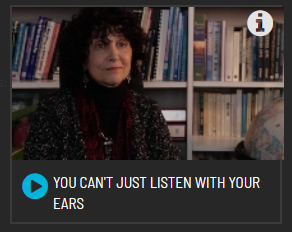 Less is More
Open Future Video: “Less is More” (1 minute, 55 seconds)
“Speak less, listen more.”

When we’re communicating, it’s important to:
Use plain language
Use receptive body language
Take your time, give your time
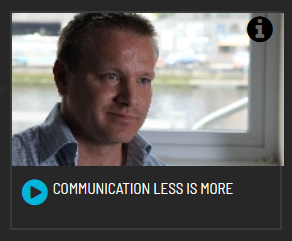 Tips for Communicating1
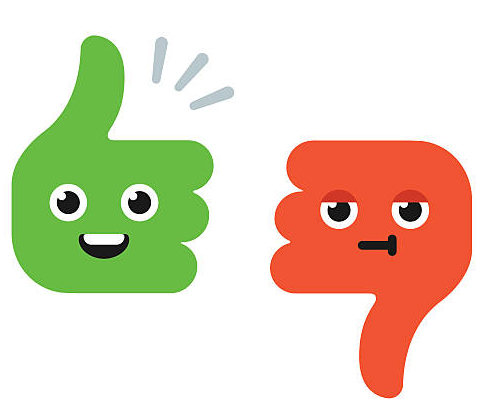 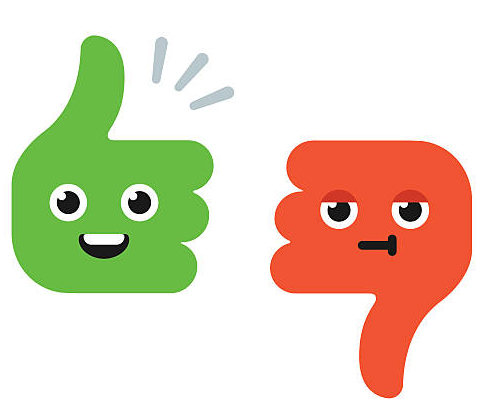 Remember: All of these can look different for everyone!
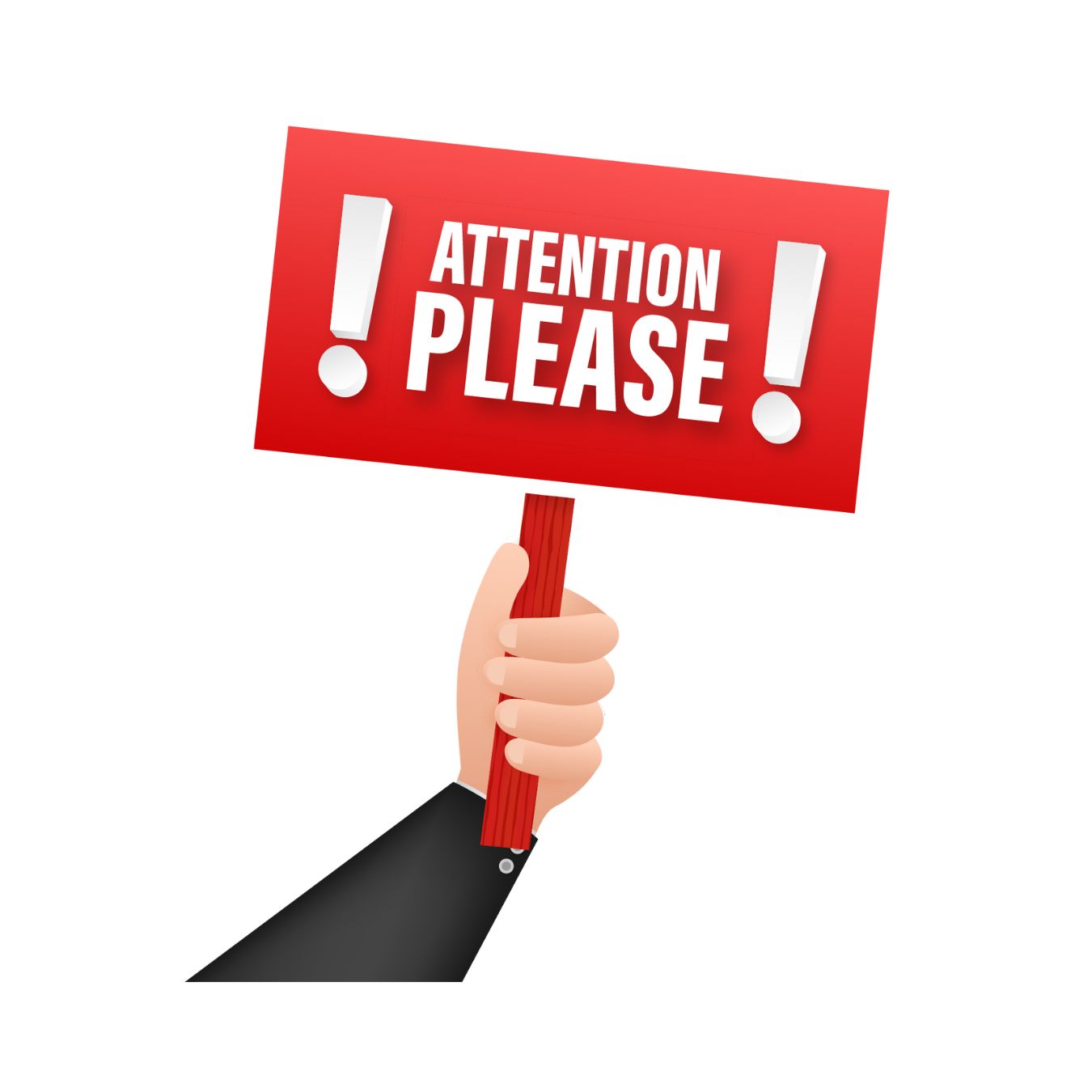 Give and Get Attention
Make sure you have their attention.
Make sure you are giving someone your attention when communicating.
Give and Get Feedback
If someone communicates to you in a way that doesn’t work for you, let them know! 
If someone tells you that they need to be communicated with differently, take note.
Tips for Communicating2
Remember: All of these can look different for everyone!
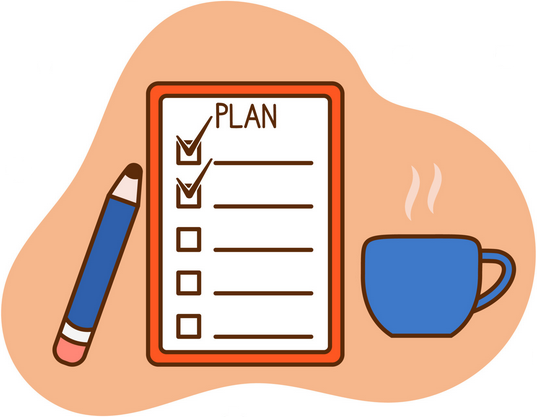 Plan Ahead When You Can
Worried about having to say something? Plan ahead! Write notes, scripts, whatever helps.
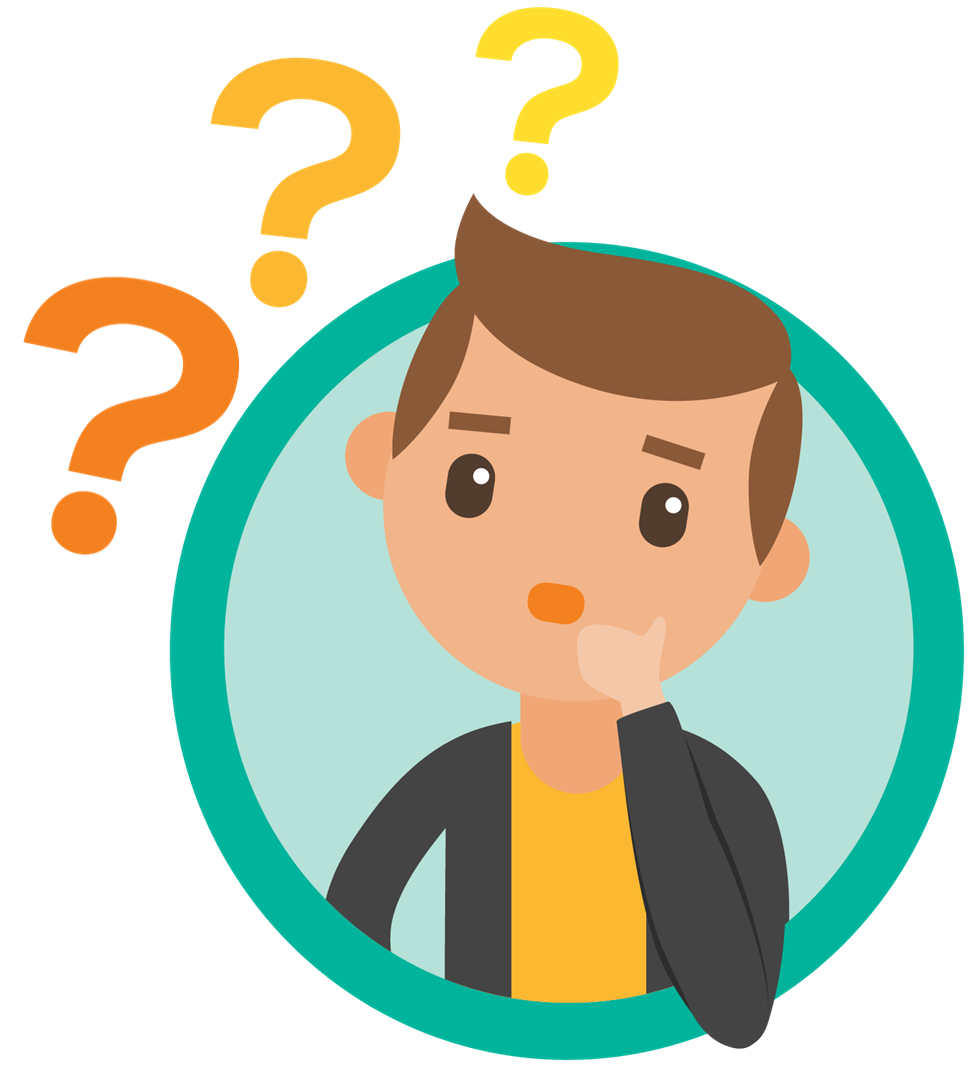 Don’t Make Assumptions
Not sure you understood what someone told you? Ask questions!
EVERYONE Can Communicate!
Open Future Video: “Communication Passport / Dictionary” (3 minute, 43 seconds)
“No matter how they are communicating, they are still communicating.”
Create a language dictionary so people know how to communicate with you or your family member.
Takes notes on how someone needs and wants to be communicated with.
Respect the language that people bring with them.
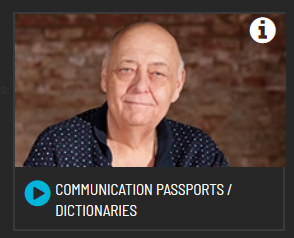 Tool Time: Communication Passport
A communication passport is a simple tool for explaining:
How a person communicates
How to communicate effectively with that person
That person’s likes and dislikes
Communication passports are a great tool for helping people understand one another.
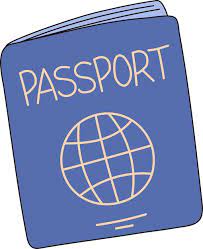 These can be used in a variety of settings, and can be especially helpful when making new friends!
Communication Passport
My Communication Passport
Communication Passport2
Questions?
Technical Assistance Sessions
For self-advocates / family members:
Wednesday, Feb 21 at 6:30pm
For professionals:
Thursday, Feb 29 at 10:00am

More Learning Sessions
Coming later in 2024
Topics that will be covered: 
Safety: Myths and Reality
Relationships: Healthy vs Toxic
Sustaining Friendships
Upcoming Events
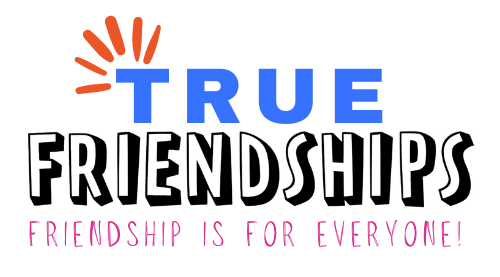 True Friendships Contacts
Project email – AuthenticFriendships@viapa.org

Robert Zotynia, Self-Advocate Advisor, 
Co-coordinator of Project Advisory Workgroup
RZotynia@gmail.com

Jamie Lisberger, Self-Advocate Advisor, 
Co-coordinator of Project Advisory Workgroup

Tina Steinbacher, Co-coordinator of Project Advisory Workgroup
KristinaS@viapa.org

Alex Brosseau, Grants and Initiatives Project Coordinator
AlexB@viapa.org

Amy Jedele, Project Director 
AmyJ@viapa.org
Thank you!
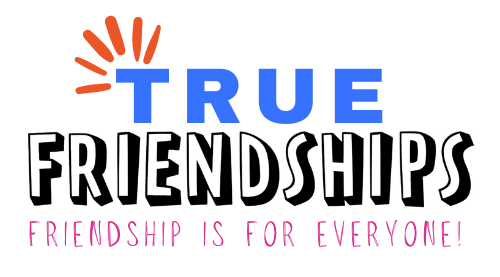 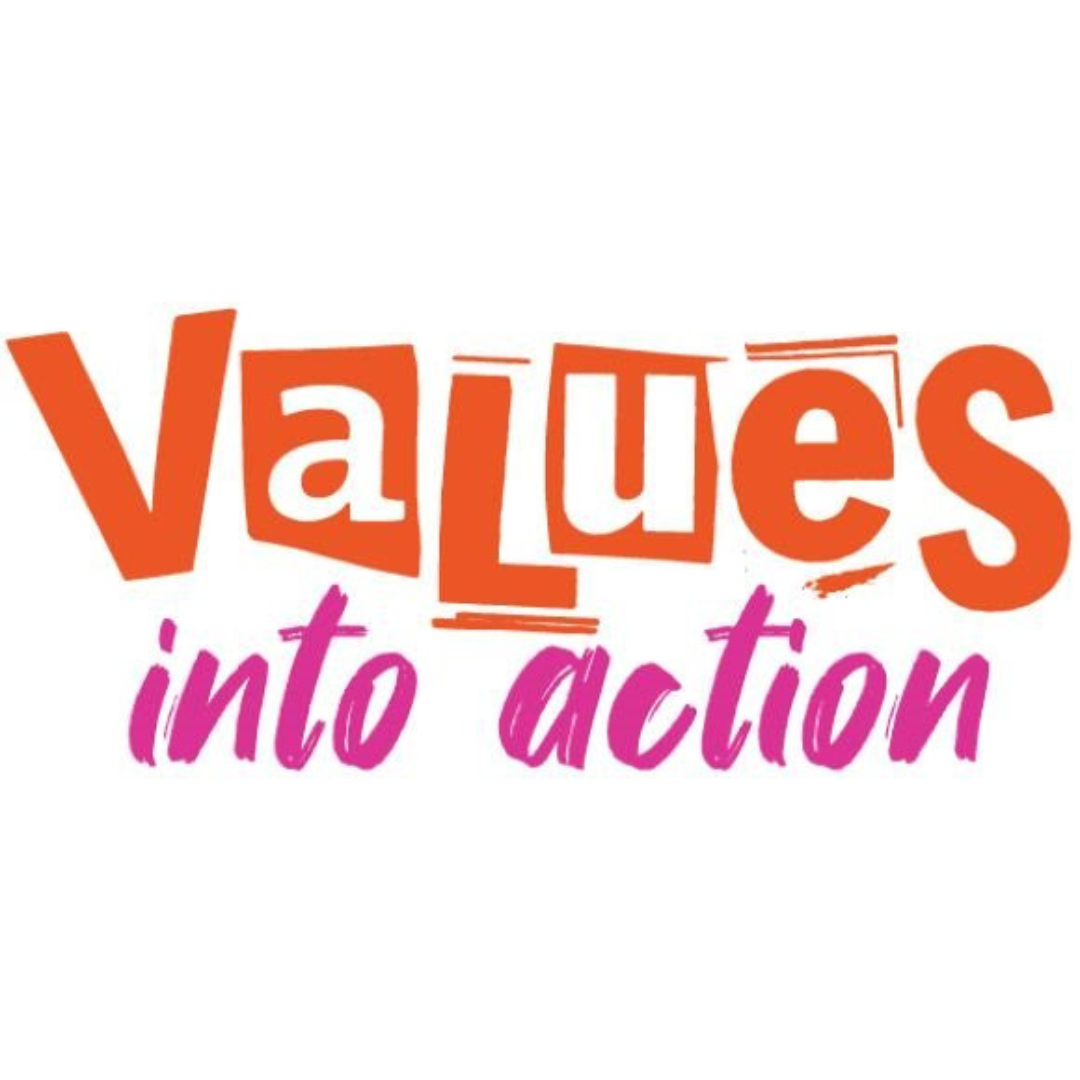